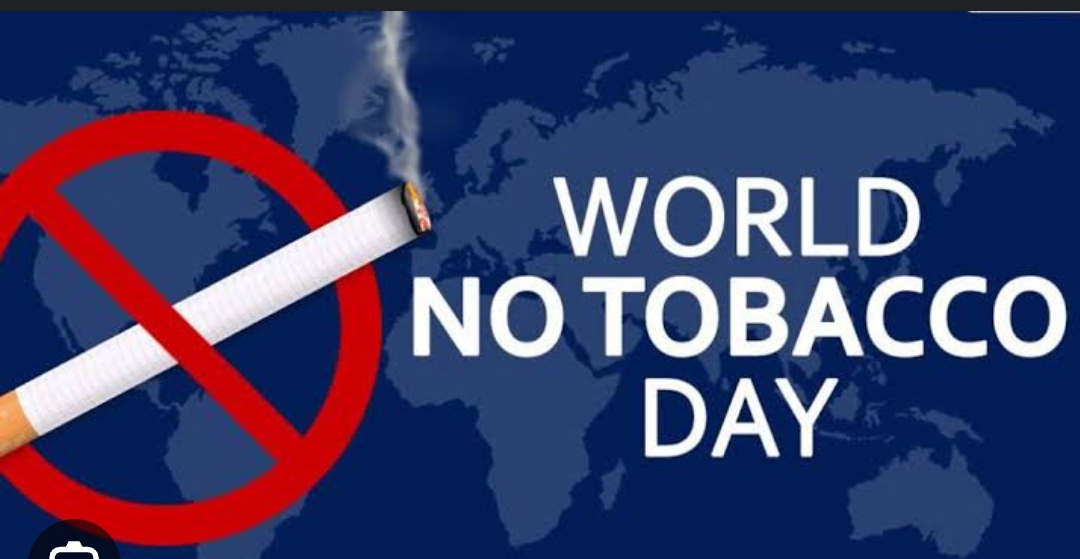 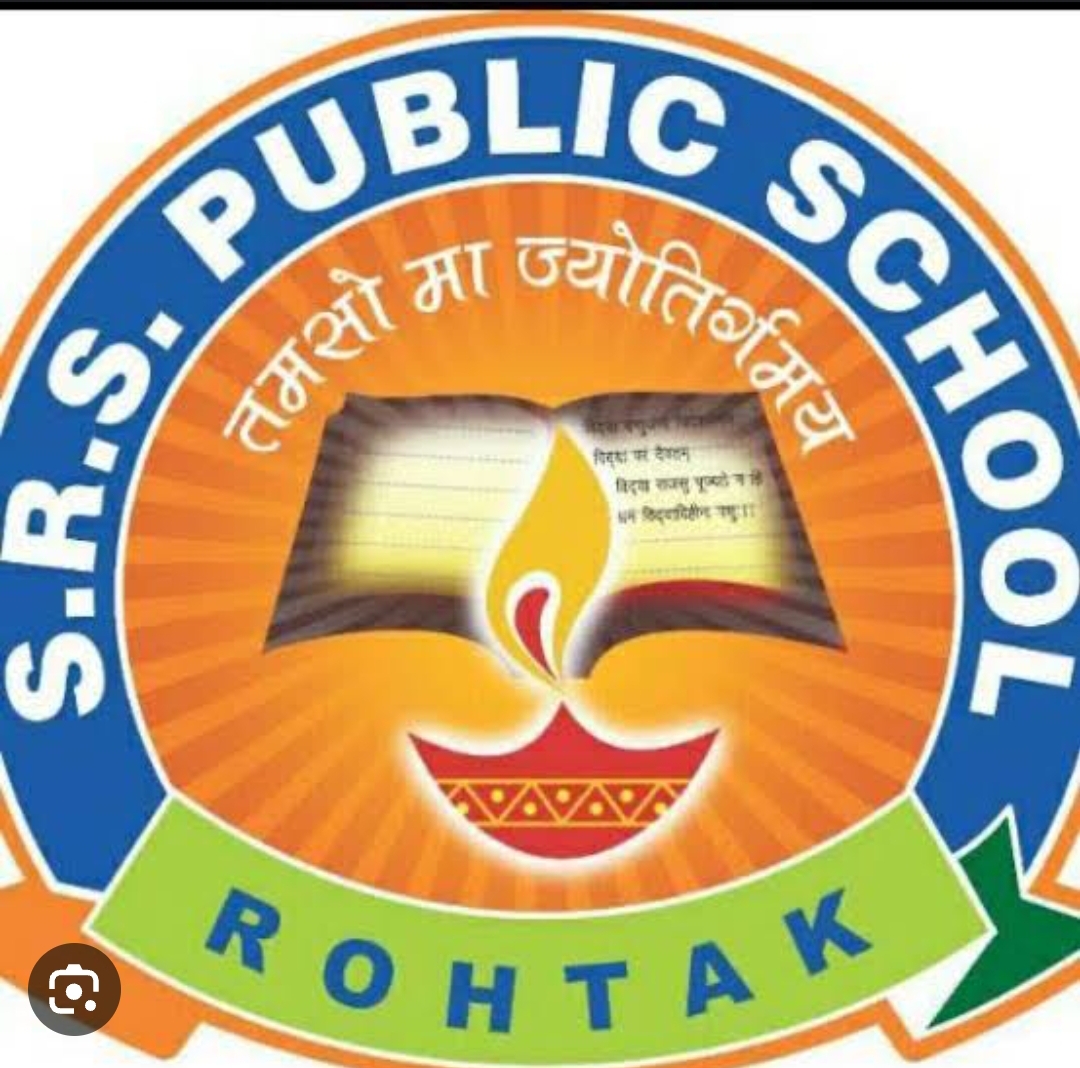 Made By :-  pawan
Class        :-  12th commerce
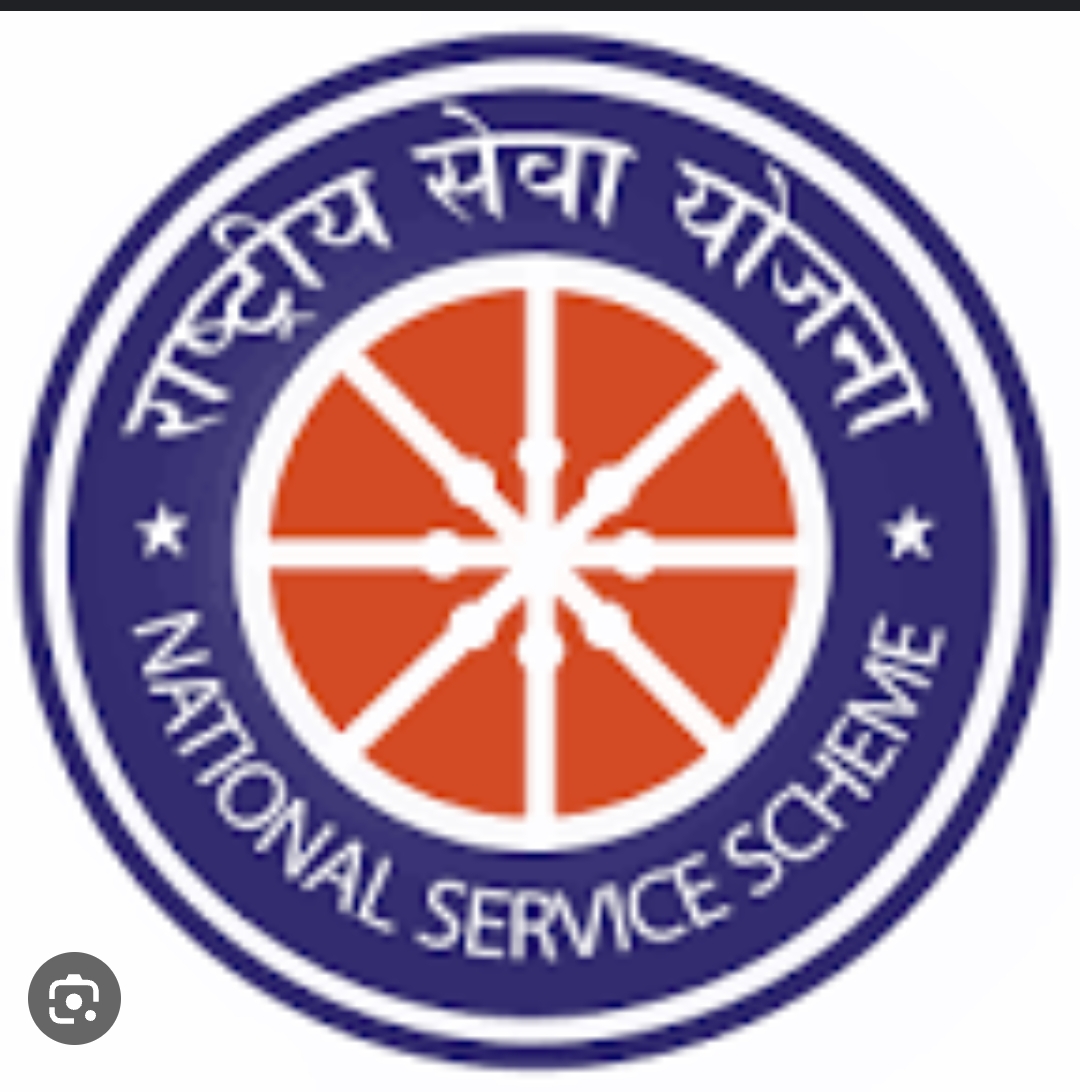 Introduction
❖ Smoking most avoidable cause of death
→ 1,000 Americans die each day due to tobacco related diseases – 1 in 6 deaths smoking related
❖ Tobacco companies spend 50 times more $$ in advertising than the government does in anti-smoking ads
❖ Should advertising be banned?
→ Why do people begin smoking?
Young people that smoke do not realize that for many smokers, smoking is no habit, but an addiction.
ADDICTION: a physiological or psychological dependence on a substance or activity.
* They feel that they can quit at any time.
* They feel it is a passing habit.
Many adult smokers who began smoking as teens are still smoking, not because they want to be but because of the addiction.
Why Young People Start Smoking
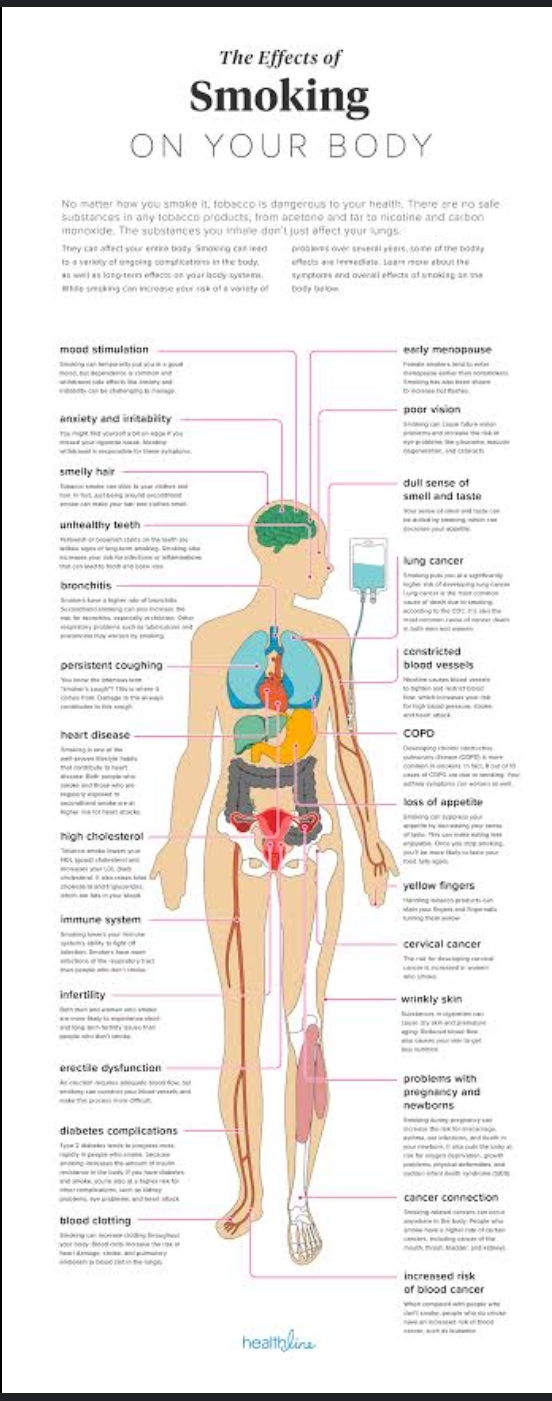 Tobacco use among Indian
Effective Tobacco Control Measures: Smoke-free Spaces :-
Health Impacts Studies:
■Reduction of tobacco consumption – fewer opportunities to smoke (smoke-free workplaces reduce workers’ cigarette consumption by 29%)
Reduction of smoking in the home – smoking bans in public places and workplaces increase awareness of SHS
■ Youth smoking deterrent – gives them more accurate perception of the prevalence of smoking
■Smoking bans make smoking less socially acceptable encourages smokers to quit; discourages youth from starting
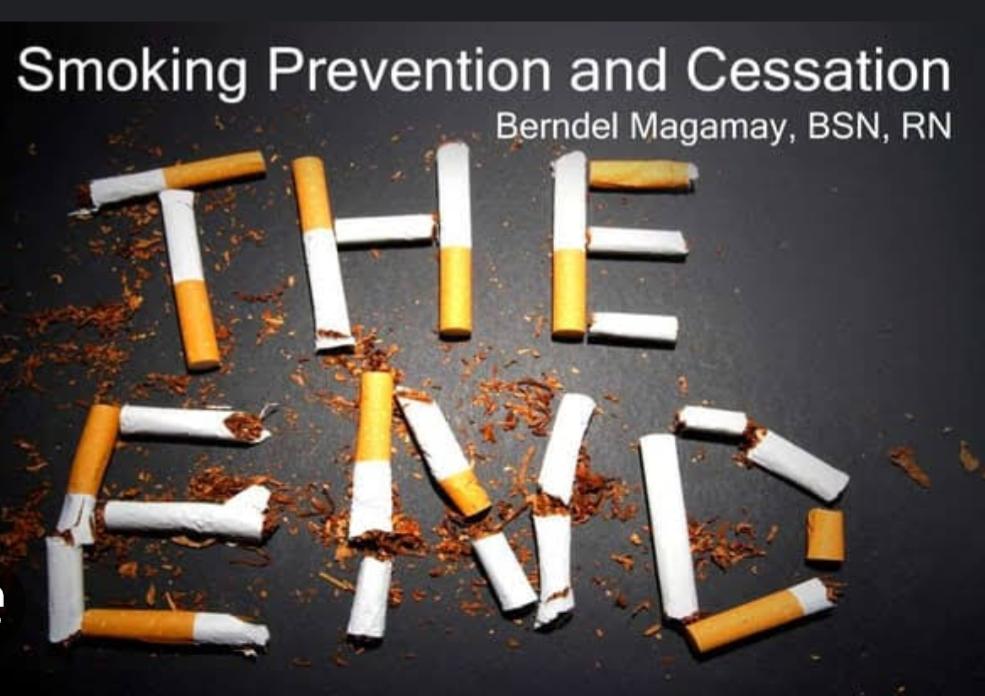 Thanking you